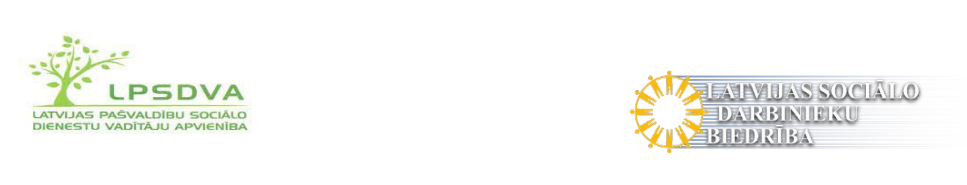 Profesionālo apvienību piedāvājums pašvaldībām sadarbības memoranda izpildei
Mārtiņš Moors
Latvijas Sociālo darbinieku biedrības
Valdes priekšsēdētājas vietnieks
Memorands par mūsdienīga sociālā darba attīstību pašvaldībās
Memoranda noslēgšanas galvenais mērķis ir veidot ciešākas attiecības starp sociālā darba profesionāļu kopienu un pašvaldību, sniegt ieguldījumu sociālā darba attīstībai būtisku jautājumu identificēšanā.
Aktualizēt sociālā darba un sociālo pakalpojumu nozīmi sabiedrības labklājībā.
Aktualizēt cilvēkresursu lomu sociālā atbalsta laicīgā un profesionālā nodrošināšanā.
Uzsvērt sociālo pakalpojumu savstarpējo saistību ar citām jomām – izglītība, veselības aprūpe, nodarbinātība, sabiedriskā kārtība u.c. – un līdz ar to starpinstitucionālās un starpprofesionālās sadarbības nozīmīgumu visos līmeņos.
[Speaker Notes: Noslēgts ar 29 pašvaldībām, nav noslēgts ar 12.]
Profesionālo organizāciju piedāvājums
Prezentēt pašvaldības ieinteresētajiem pārstāvjiem “skatu no malas” un vielu pārdomām:
Latvijas sociālo darbinieku anketēšana par problēmām, iespējām un prioritātēm pašvaldībās. 
Anketēšanas mērķis ir iegūt plašākas sociālo darbinieku auditorijas viedokli par aktualitātēm sociālajā darbā pašvaldībās un iepazīstināt ar to pašvaldību atbildīgās amatpersonas.
Intervijas ar pašvaldības stakeholderiem - par sociālo nozari atbildīgais pašvaldības deputāts, Sociālā dienesta vadītājs, NVO pārstāvis (sociālo pakalpojumu sniedzējs vai mērķa grupu apvienojošas organizācijas pārstāvis).
Interviju mērķi ir iegūt informāciju no dažāda «skatu punkta» par sociālās jomas pozitīvajiem sasniegumiem un attīstības iespējām. 
Atsevišķu dokumentu ekspresanalīze kontekstā ar intervijās iegūto informāciju, piemēram, attīstības programma, gada pārskats, valsts statistikas pārskats par sociālo palīdzību un sociālajiem pakalpojumiem; sociālo pakalpojumu un sociālās palīdzības saistošo noteikumu analīze.
Dokumentu analīzes mērķis ir identificēt tendences, kuras saskan vai būtiski atšķiras no paustajiem viedokļiem.
Paldies par uzmanību!